Gradient nails designs
Nail arts 
created by neural network
free-slides.net
free-slides.net
free-slides.net
free-slides.net
free-slides.net
free-slides.net
free-slides.net
free-slides.net
free-slides.net
Source: Nail Arts Ideas Line
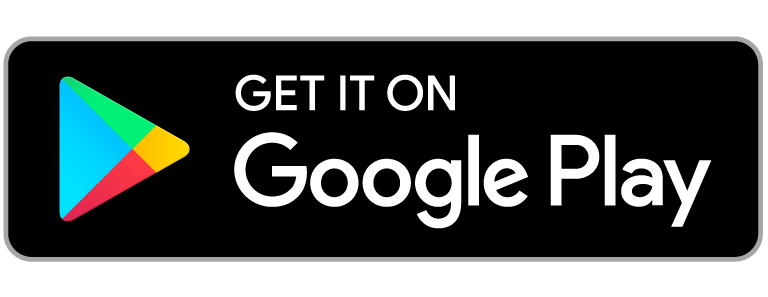 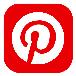 WEB:
https://neuronails.com/